NORTHSIDE FEDERAL CREDIT UNION
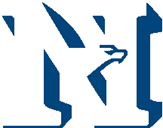 Annual Meeting
2023
HOUSEKEEPING
Teleconference via Zoom
https://northside.zoom.us/j/7018122294

Annual Meeting Minutes
Please review at: NorthsideFCU.com

Questions
Please submit questions to creditunion@northsidefcu.com. Questions will be answered during the ‘Other Business’ segment.
QUORUM
Brief count of membership
PRESIDENT’S INTRODUCTION
Welcome
Call to Order
AGENDA
Introduction of the Current Members of the NFCU Board of Directors
Quorum obtained
Approval of Annual Meeting Minutes
President’s Report
Supervisory Committee Report
Nominating Committee Report
Other Business/Unfinished Business
Board Member Election
Q & A
Closing Remarks/Adjourn Meeting
BOARD OF DIRECTORS
Terri Wood	, 			Vice President (Interim President)
Kristen Moody			Treasurer
Dave Converse			Secretary
Patrick Rainey			Supervisory Committee Chairman
Ryan Cliett				Board Member
Kathy Kinsella			Board Member
Renice Washington		Board Member
Maurice Guilbaud		          	Board Member
Joshua Whittington		Board Member
Annual Meeting Minutes
Approval of 2022 Annual Meeting Minutes
President’s Report
Board Interim President, Terri Wood
Financials available upon request
Supervisory Committee Report
Supervisory Committee Chairman, Patrick Rainey
Nominating Committee Report
Nominating Committee 
Maurice Guilbaud
Dave Converse
Kathy Kinsella
Other Business
Old Business
New Business
BOARD MEMBER ELECTION
Patrick Rainey
Ryan Cliett
Kristen Moody
Joshua Whittington
Renice Washington
President Election-send your nomination to Amy@Northsidefcu.com
Closing Remarks
President’s Closing Remarks
Meeting adjourned
Thank you for joining us!